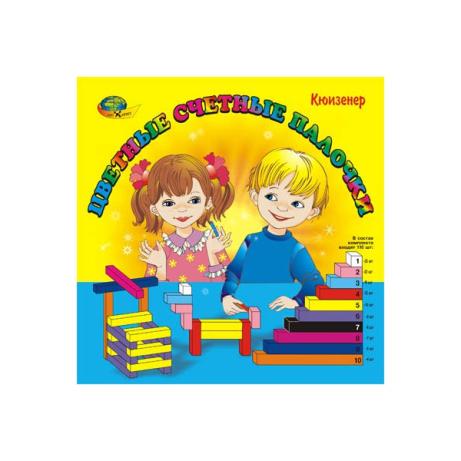 Занятие по ФЭМП во второй младшей группе
Подготовила: Трофимова  О.В.
Цель: Формирование у детей   творческие качества, посредством использования палочек КюизенераЗадачи: познакомить детей с палочками, как с игровым материалом,обратить внимание детей на свойства палочек,воспитывать интерес к данному пособию, развивать логическое мышлениеМатериал и оборудование: набор палочек Кюизенера, картинки-схемы.Раздаточный: палочки Кюизенера
Строим фигурки по картинке-схеме.
Отдых наш кончается,
Работа начинается.
Усердно будем мы трудиться,
Чтобы чему-то научиться
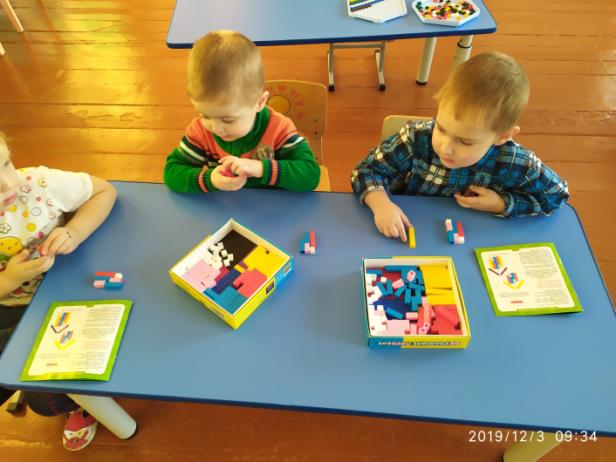 -Давайте рассмотрим палочки.
- Какие палочки? (короткие, длинные, большие, маленькие, цветные).
- Сколько палочек? (много).
- Одинакового цвета или разного?
- Какие цвета вы знаете? (дети перечисляют те цвета, которые им знакомы
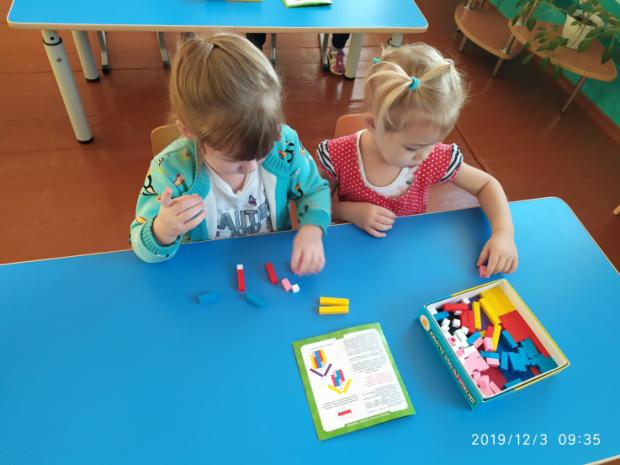 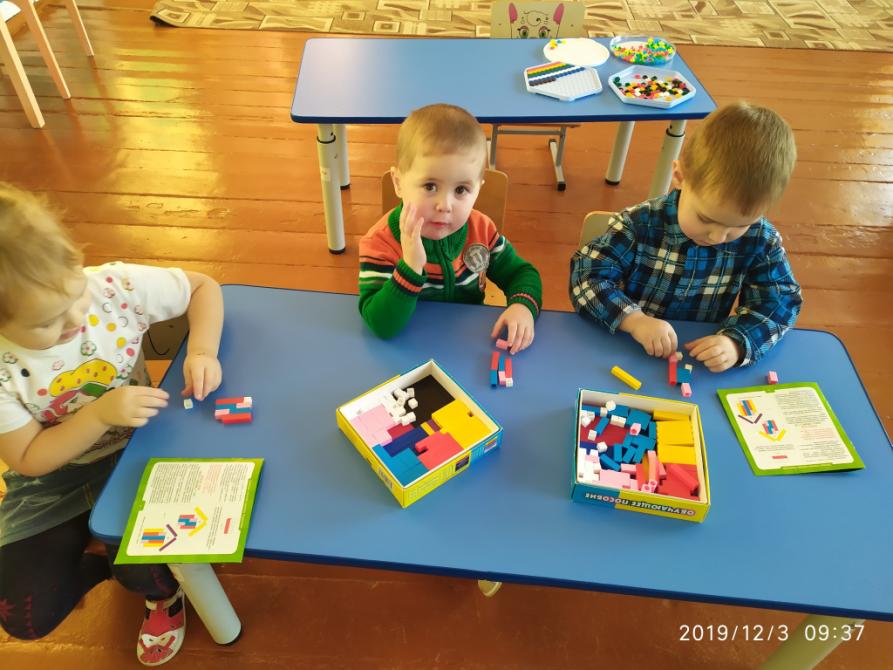 Красивая у нас получилась фигура?
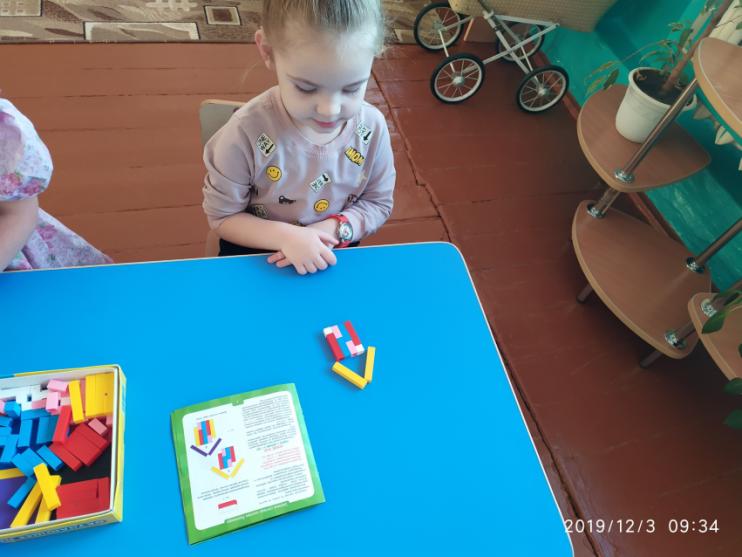 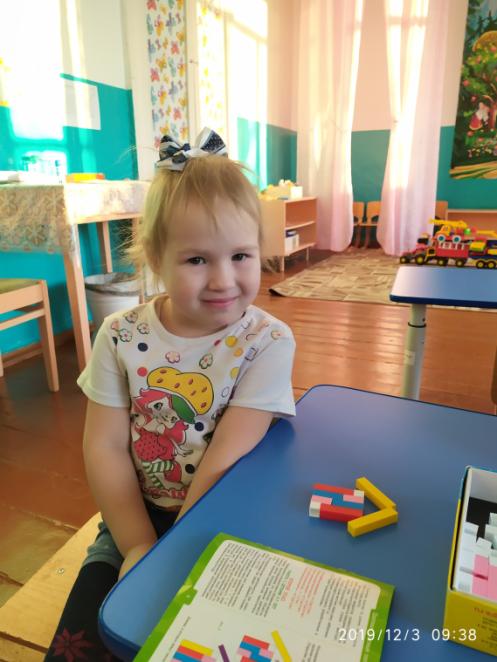